PHÒNG GIÁO DỤC VÀ ĐÀO TẠO HƯƠNG KHÊHỘI THI GIÁO VIÊN DẠY GIỎI THCS CẤP HUYỆNNĂM HỌC 2022 - 2023
BÁO CÁO BIỆN PHÁP 
NÂNG CAO CHẤT LƯỢNG GIẢNG DẠY
MỘT SỐ PHƯƠNG PHÁP RÈN LUYỆN  KĨ NĂNG GIAO TIẾP CHO HỌC SINH THÔNG QUA TIẾT LUYỆN NÓI MÔN NGỮ VĂN LỚP 6
TÊN BIỆN PHÁP:
MỘT SỐ PHƯƠNG PHÁP RÈN LUYỆN  KĨ NĂNG GIAO TIẾP CHO HỌC SINH THÔNG QUA TIẾT LUYỆN NÓI MÔN NGỮ VĂN LỚP 6
KẾT LUẬN
HIỆU
QUẢ
NỘI DUNG
LÝ DO
CHỌN
BIỆN PHÁP
Đổi mới phương pháp dạy học được triển khai ở các cấp học và đã đạt những thành công bước đầu
Tầm quan trọng của việc rèn luyện  kĩ năng tự tin trong giao tiếp cho học sinh lớp 6
I.
Lí 
do 
chọn
 biện pháp
Thực trạng kĩ năng giao tiếp  của học sinh hiện nay
Yêu cầu chương trình môn Ngữ văn mới
Tầm quan trọng của tiết thực hành nói nghe
LÝ DO CHỌN BIỆN  PHÁP
Để học sinh tự tin hơn trong giao tiếp thì môn học ngữ văn là môn học có khả năng giúp học sinh rèn được kĩ năng nói lưu loát và tự tin trong giao tiếp. Chính vì điều đó mà tôi thiết nghĩ cần phải có những phương pháp thích hợp giúp học sinh rèn luyện kỉ năng tự tin hơn trong giao tiếp. Với lí do đó, tôi đã tìm tòi, nghiên cứu và thực hiện các giải pháp nhằm năng cao hiệu qủa tiết thực hành nói, nghe.  Qua đó, giúp học sinh rèn luyện kĩ năng tự tin trong giao tiếp. Đó cũng là băn khoăn, trăn trở và cũng là động lực giúp tôi mạnh dạn có những đổỉ mới, sáng tạo trong dạy học, đặc biệt là trong giờ thực hành nóí nghe. Chương trình Ngữ Văn mới (sẽ thực hiện ở lớp 6 trong năm học 2021-2022) lấy việc rèn luyện các kĩ năng Đọc - Viết - Nói và Nghe làm trục chính xuyên suốt cả 3 cấp học nhằm đáp ứng yêu cầu của chương trình theo định hướng phát triển phẩm chất, năng lực. Theo chỉ đạo chuyên môn, việc thực hiện chương trình hiện hành cần chuyển ngay sang định hướng tiếp cận năng lực, dạy học phát triển năng lực phẩm chất người học. Do đó, trong quá trình dạy học Ngữ văn 6, đặc biệt là từ năm học 2020-2021, năm học 2022-2023 tôi vẫn tiếp tục thực hiện việc đổi mới trong công tác giảng dạy của mình. Đây cũng là lí do tôi chọn giải pháp
Đổi mới cách thức tổ chức hoạt động  .
II. Nội dung các
biện
pháp
Đa dạng hóa  không gian  tổ chức thực hiện .
Học sinh thích học môn Ngữ văn hơn
Giải pháp 1
ĐỔI MỚI CÁCH THỨC TỔ CHỨC HOẠT ĐỘNG.
Bước  1: Hướng dẫn học sinh chuẩn bị
Bước 2  Thực hành nói nghe
Bước 3 : Nhận xét, đánh giá
Học sinh chuẩn bị nói ở nhà
Giải pháp 1:  Đổi mới  cách thức tổ chức hoạt động nói, nghe
Bước 1: Trước hết giáo viên nên cho học sinh lựa chọn, xác định tề tài cần nói.
Bước 2: Giao nhiệm vụ: Để có được tiết luyện nói tự tin trên lớp thì khâu chuẩn bị là vô cùng quân trọng.

* Xác định mục đích yêu cầu của việc luyện nói :
- Bước 3: Thực hành luyện nói.
Học sinh thảo luận nói trong nhóm
Bạn dẫn chương trình điều hành hoạt động nói
.
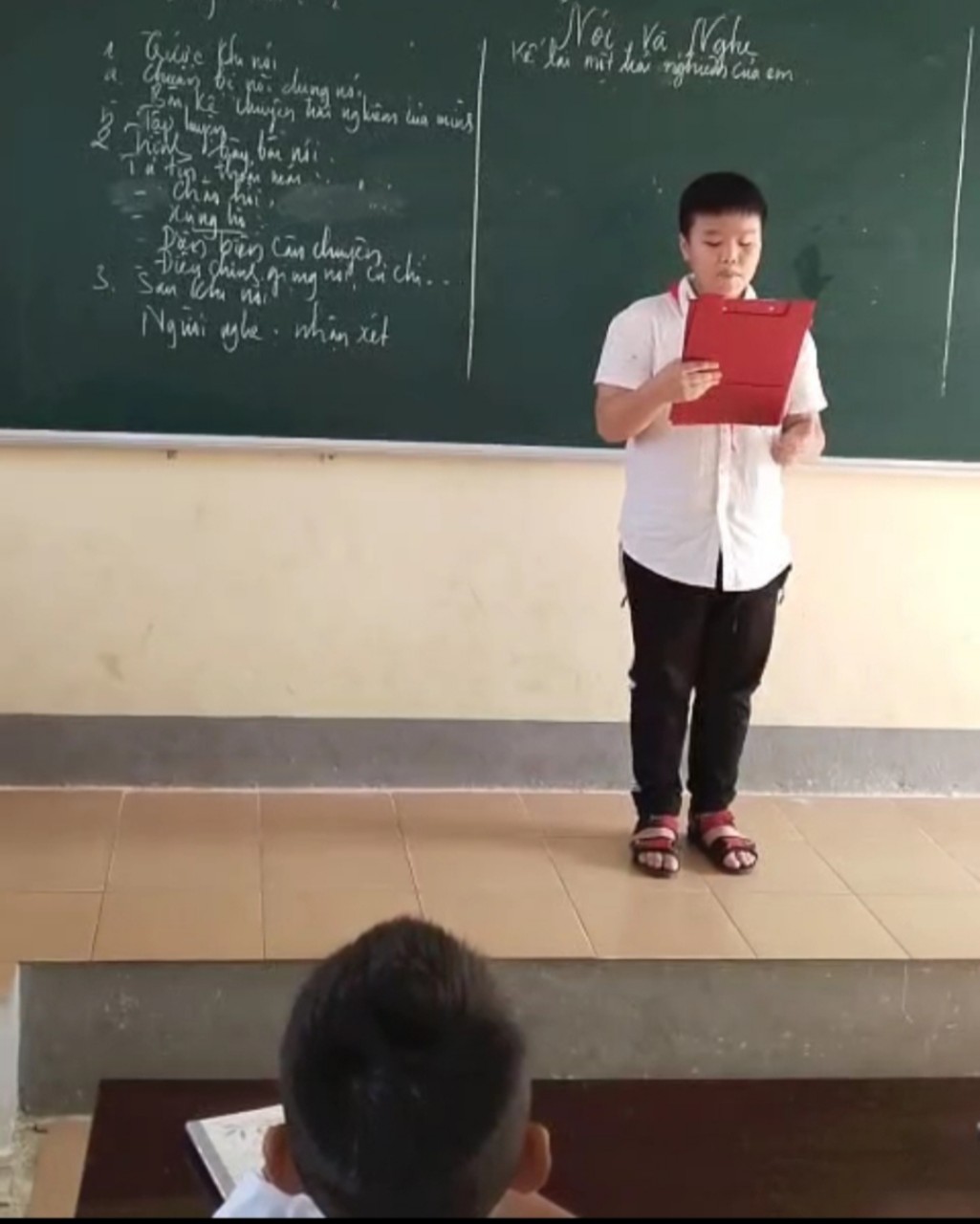 .
Trong lớp học
Học sinh luyện nói ở nhà
Học sinh luyện nói ở nhà
Thảo luận giờ luyện nói
Bài chuẩn bị trước khi nói
Video kể lại trải nghiệm của học sinh
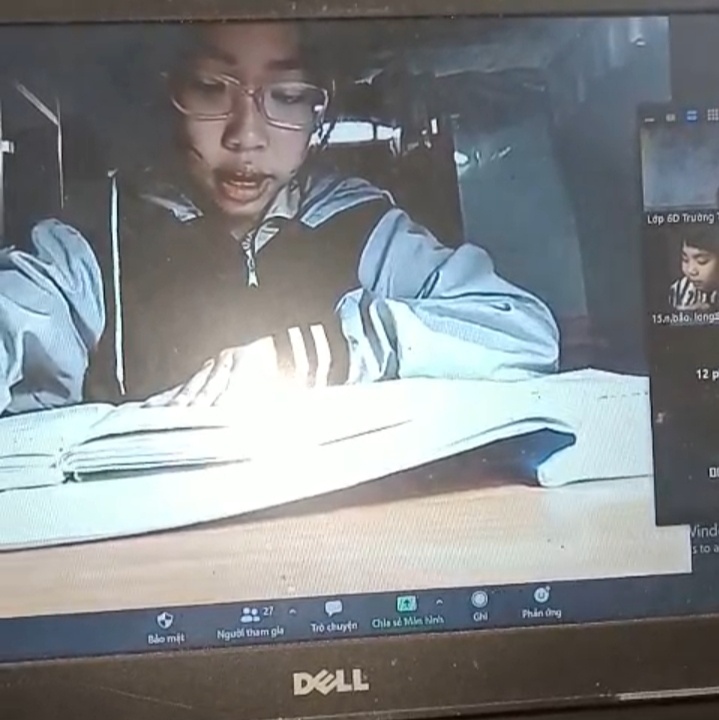 Thực hành luyện nói
Hoạt động nghe trong giờ luyện nói
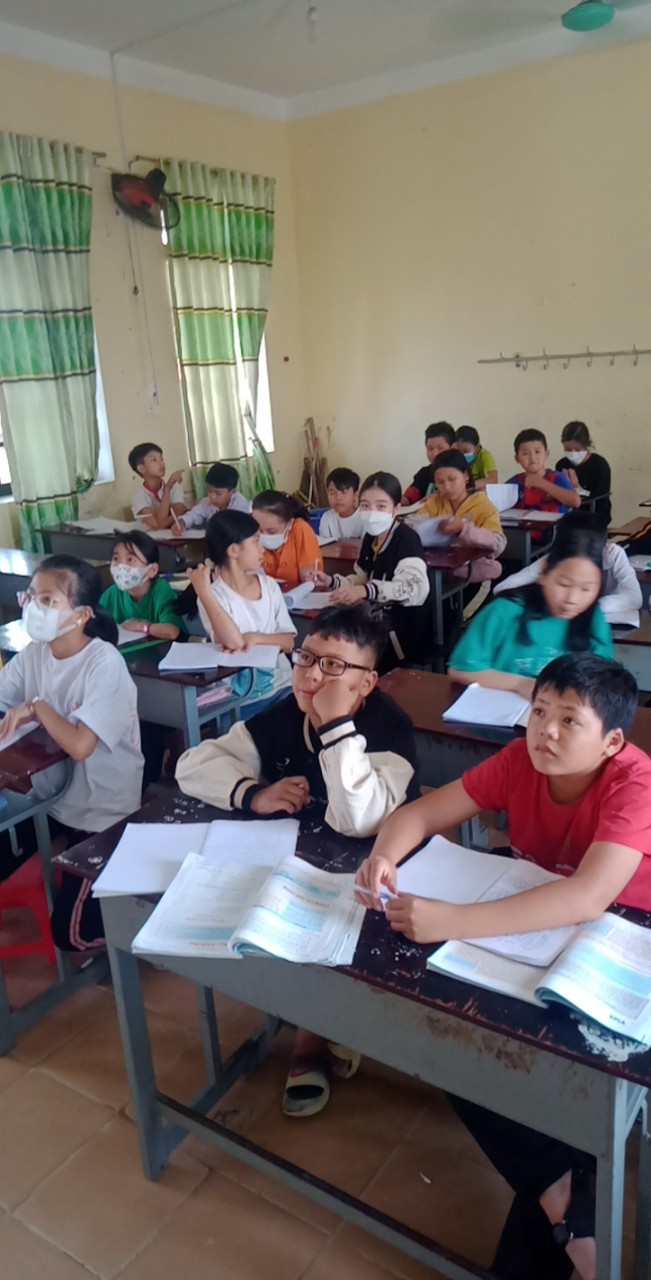 Phiếu đánh giá tiêu chí
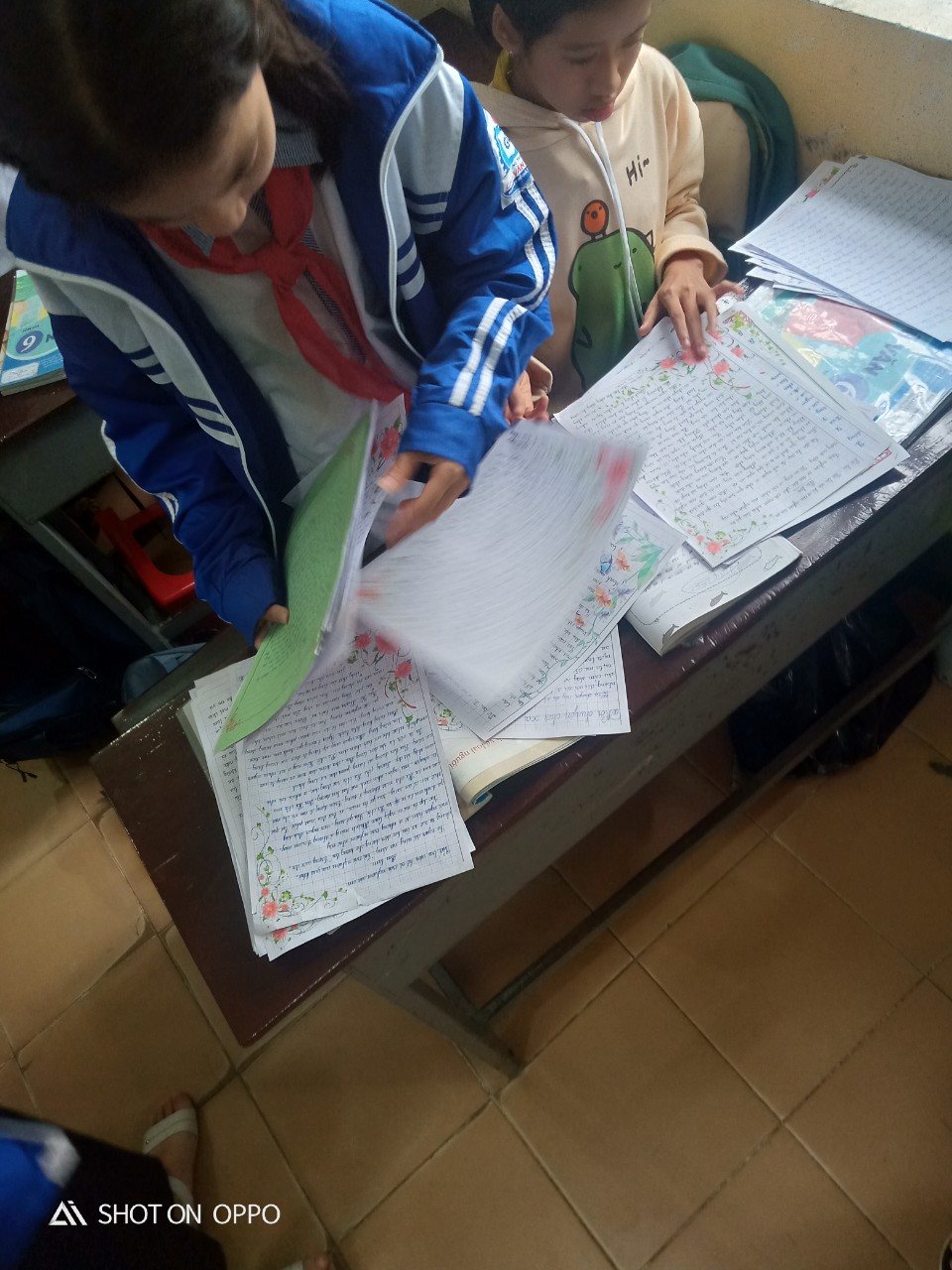 .
PHIẾU  TỔNG HỢP ĐÁNH GIÁ  Ý KIẾN
Giải pháp 2: ĐA DẠNG HÓA  KHÔNG GIAN TỔ CHỨC THỰC HIỆN
1. Lớp học
2. Phòng thư viện
3. Sân trường và ở những  không gian khác
Thực hiện tiết thực hành luyện nói ở phòng thư viện
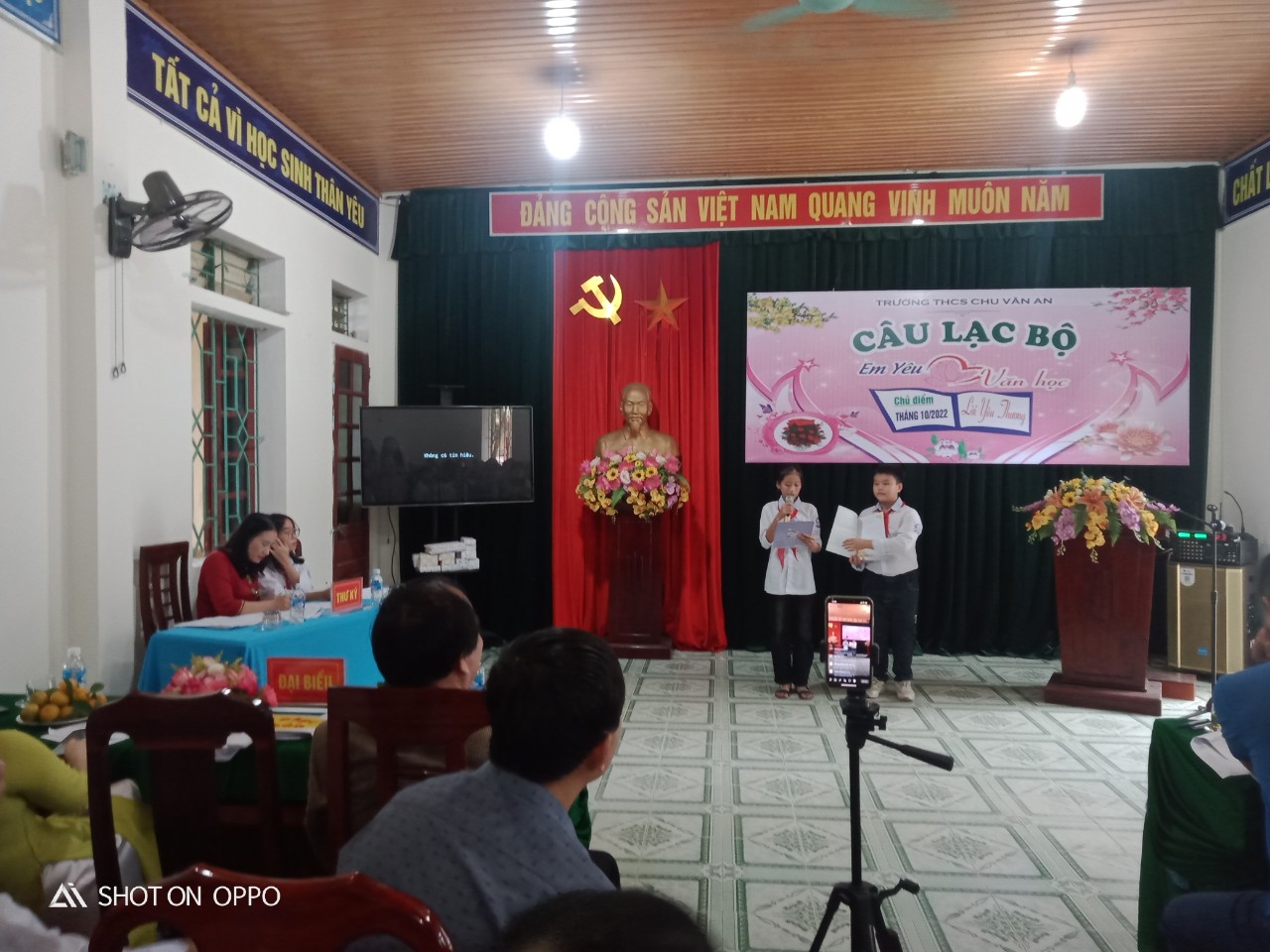 Tổ chức thực hành nói nghe ở khuôn viên trường
Hình ảnh học sinh lớp 6D đang diễn tiểu phẩm
Video học sinh giới thiệu sách
Học sinh làm video giới thiệu khu di tích trường cấp hai Hương Phúc
Học sinh giới thiệu về cây tre Việt nam
Các bạn học sinh trong giờ thực hành luyện nói.
III. Hiệu quả của việc áp dụng biện pháp năm học 2021-2022
* Trước khi chưa áp dụng
*  Sau khi áp dụng
Đồng nghiệm dự giờ tiết luyện nói.
IV.Kết luận của biện pháp
Tăng cường rèn luyện kĩ năng tự tin trong giao tiếp thông qua các hoạt động luyện  nói cho học sinh lớp 6 là  hết sức cần thiết phải được tiến hành ngay từ đầu cấp học. Bởi khi rèn luyện được kĩ năng nói tốt, tự tin  sẽ thuận lợi cho các em khi lên học ở các lớp trên.Việc rèn kĩ năng tự tin trong giao tiếp cũng là chìa khóa dẫn lối cho mọi thành công . Để làm được điều này đòi hỏi người giáo viên phải chủ động, sáng tạo và tận tâm với công việc. Phải theo dõi,đánh giá học sinh thường xuyên hơn để nắm bắt kịp thời những tiến bộ của học sinh.
Qua thời gian áp dụng các giải  pháp cho thấy học sinh có kĩ năng tự tin hơn trong giao tiếp
Giáo viên phải chủ động, sáng tạo và tận tâm với công việc.
Tiếp tục thực hiện, nghiên cứu và rút kinh nghiệm
. KẾT LUẬN
1. Tích cực đổi mới phương pháp dạy học
2. Cải tiến, nâng cao hiệu quả và hạn chế nhược điểm của các phương pháp dạy học truyền thống.
3. Năng động, sáng tạo, vận dụng linh hoạt các phương pháp dạy học.
4. Tạo điều kiện cho học sinh được làm việc, chủ động, sáng tạo trong việc lĩnh hội tri thức.
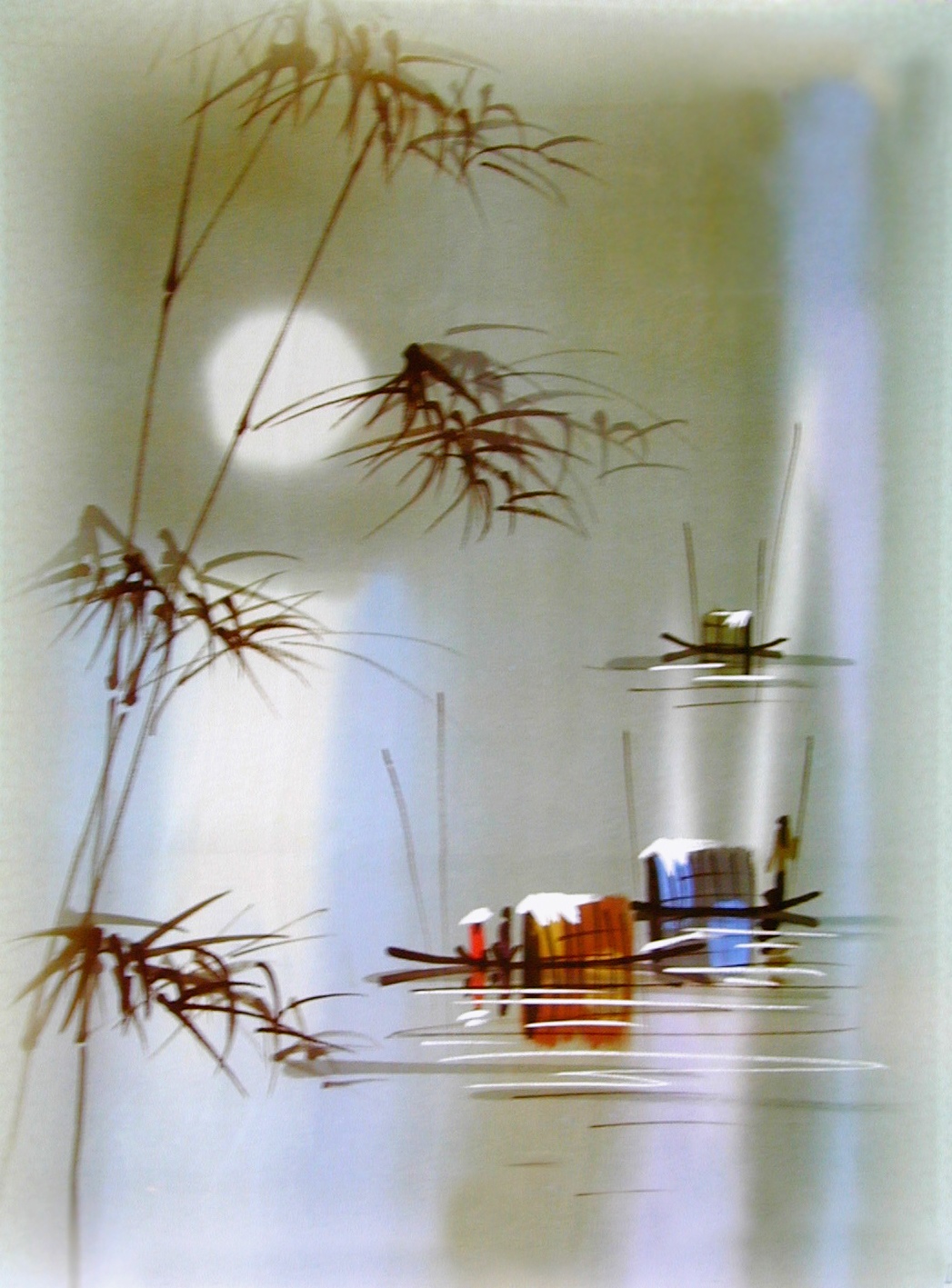 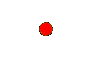 Bài thuyết trình kết thúc!
 Chúc quý thầy cô sức khỏe và thành công !